আজকের ক্লাসে সবাইকে স্বাগতম
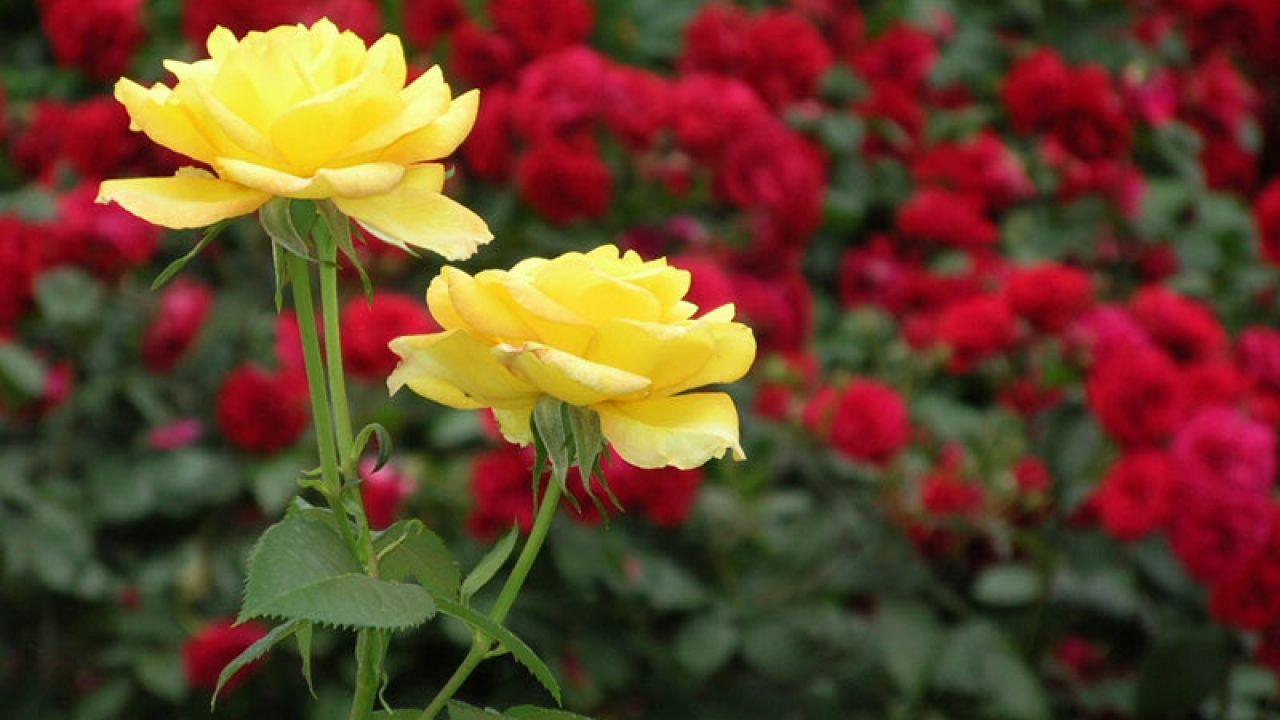 শিক্ষক পরিচিতি
পাঠ পরিচিতি
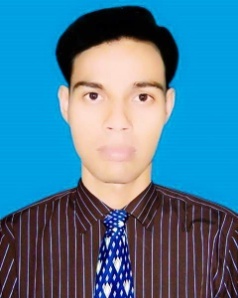 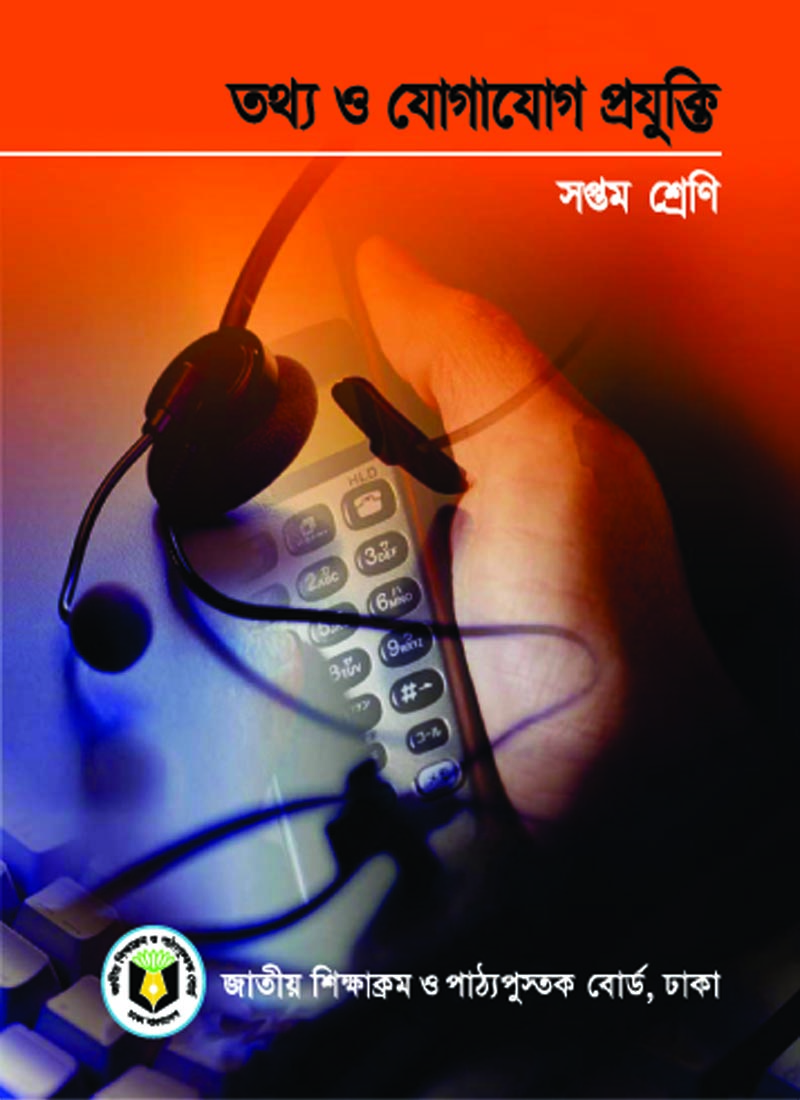 তরুন মন্ডল 
 সহকারি শিক্ষক (কম্পিউটার) 
 নলিয়ান আলিম মাদ্‌রাসা 
 দাকোপ, খুলনা । 

 ই-মেইলঃ rtarun230@gmail.com
 মোবাইল নং: ০১৯১৮৮১৫৮১৯
শ্রেণি  : ৭ম
বিষয় : তথ্য ও যোগাযোগ প্রযুক্তি 
অধ্যায় : দ্বিতীয়
পাঠ     : ১6 ও 17
সময়   : 50 মিনিট
ছবি দুটি মনোযোগ দিয়ে লক্ষ করো  করো
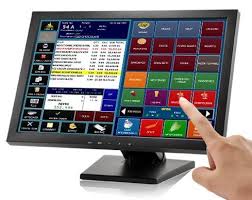 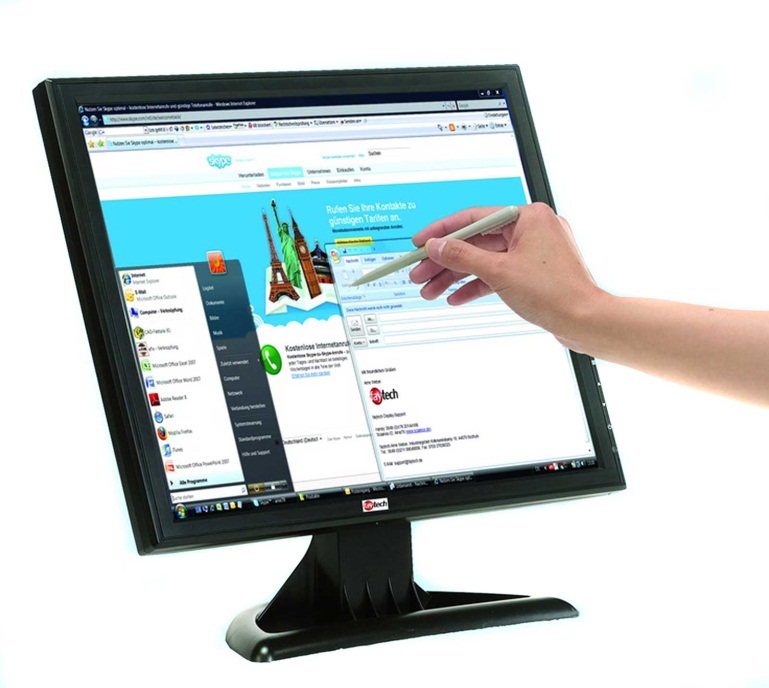 টাচ স্ক্রিনকে আমরা কোন ডিভাইজ বলে থাকি।
টাচ স্ক্রিন
এই দুটি মনিটরের নাম কি?
ইনপুট ও আউটপুট ডিভাইজ
আজকের পাঠের বিষয়
ইনপুট ও আউটপুট ডিভাইস
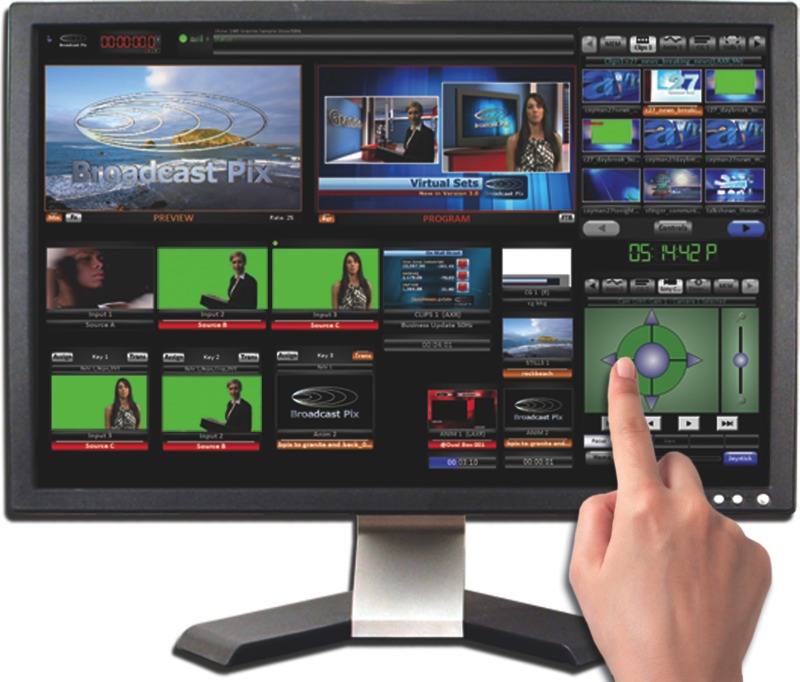 শিক্ষনফল
এই পাঠ শেষে শিক্ষার্থীরা…
১। মনিটর-এর বর্ণনা দিতে পারবে;
২। প্রিন্টার-এর প্রকারভেদ বর্ণনা করতে পারবে;
৩। বিভিন্ন ধরনের প্রিন্টারের বর্ণনা দিতে পারবে।
মনিটর
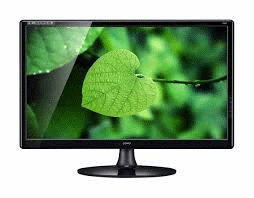 মনিটর একটি আউটপুট ডিভাইজ।
এটি দেখতে টেলিভিশনের মতো।
কম্পিউটারের ভিতরে যা কিছু ঘটে তা মনিটরে দেখা যায়।
বিভিন্ন আকৃতির মনিটর
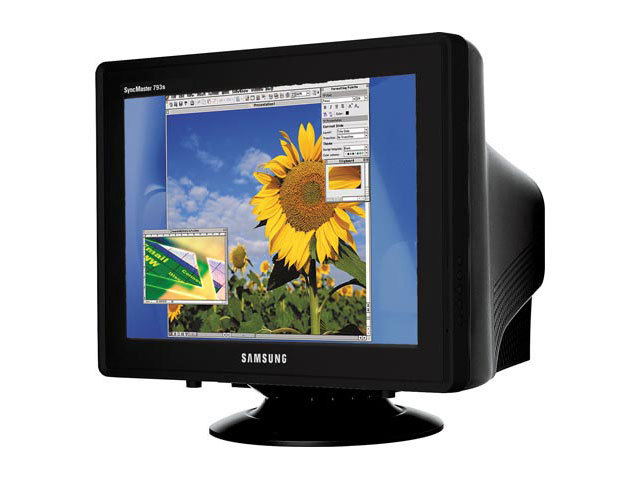 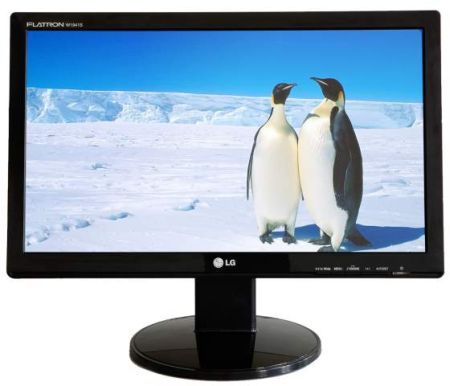 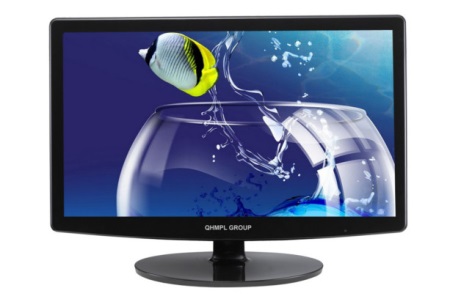 এলইডি বা
লাইট ইমিটিং ডায়োড
এলসিডি বা
লিকুইড ক্রিস্টাল ডিসপ্লে
সিআরটি বা
ক্যাথোড রে টিউব
একক কাজ
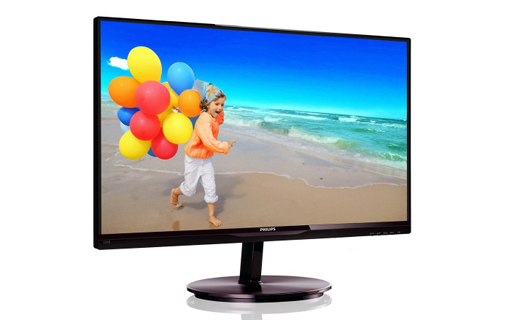 মনিটর সম্পর্কে কয়েকটি বাক্য লিখ।
প্রিন্টার
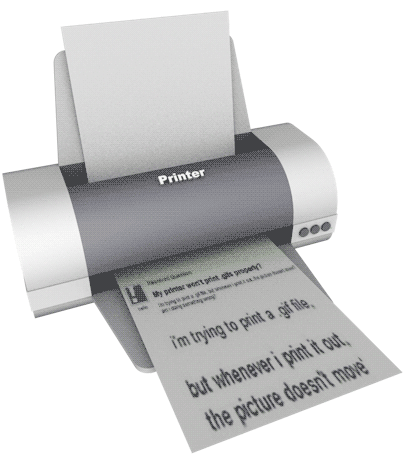 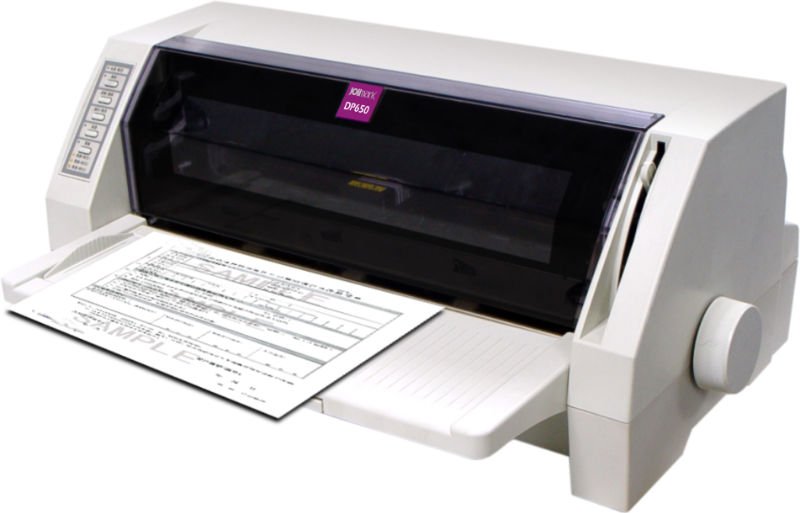 মনিটরের পর যে আউটপুট যন্ত্রটি আমাদের বেশি প্রয়োজন তা হচ্ছে প্রিন্টার।
আউটপুট কাগজে ছাপানোর জন্য প্রিন্টার ব্যবহার করতে হয়।
প্রিন্টারের প্রকারভেদ
প্রিন্টার সাধারণত তিন প্রকার
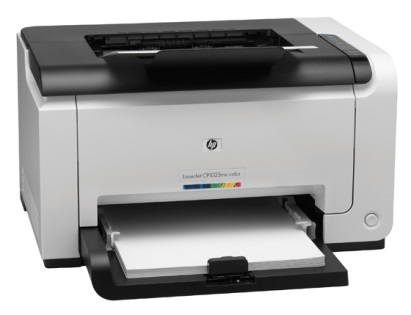 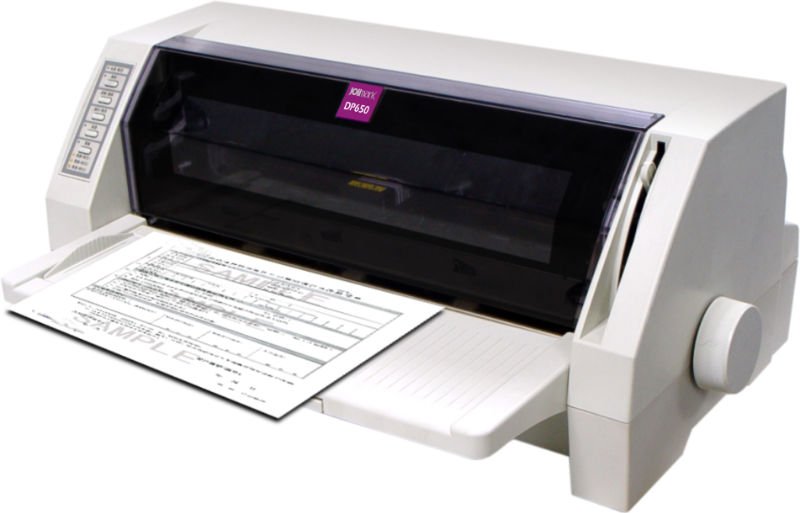 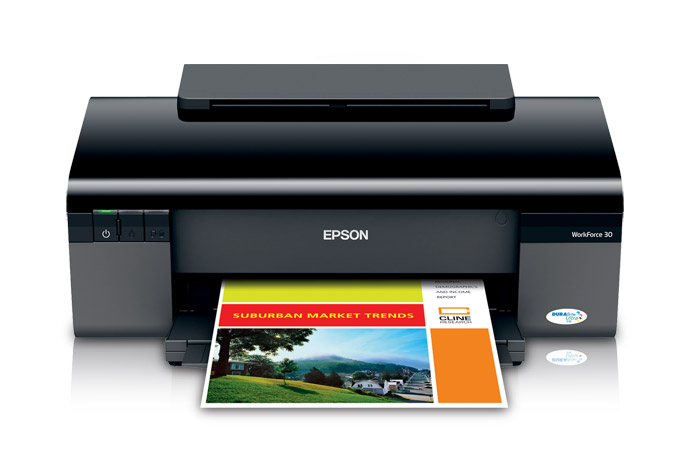 ডট মেট্রিক্স প্রিন্টার
ইঙ্কজেট প্রিন্টার
লেজার প্রিন্টার
জোড়ায় কাজ
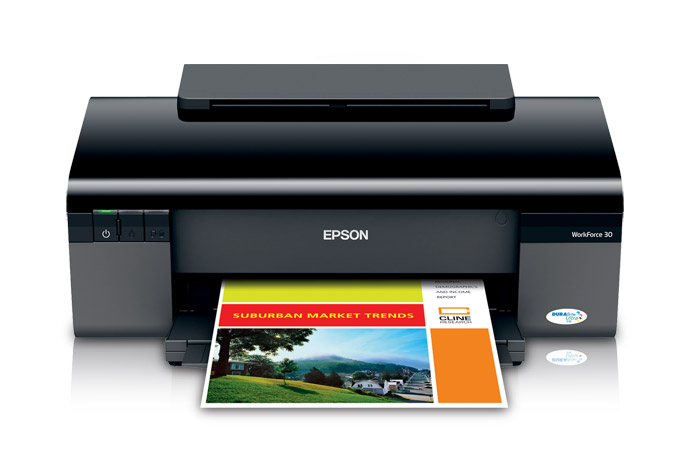 প্রিন্টার কেন ব্যবহার করা যায়?
ডট মেট্রিক্স প্রিন্টার
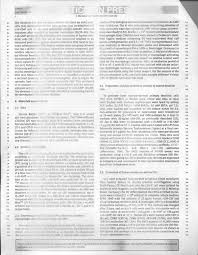 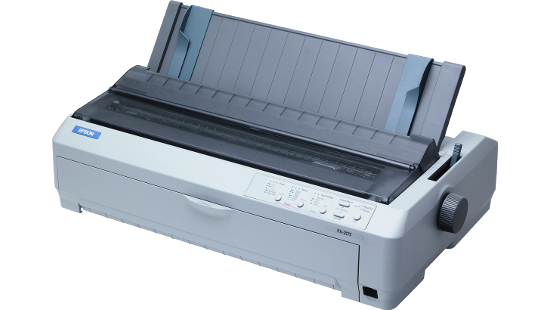 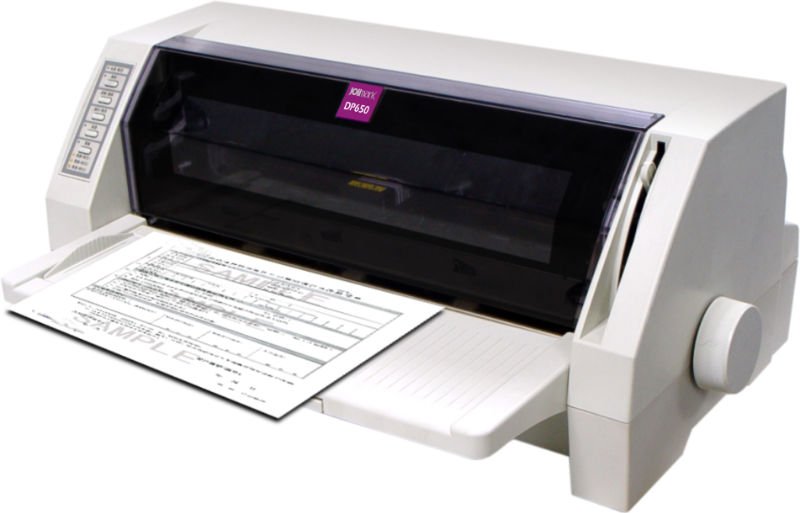 এটি দিয়ে নিখুঁতভাবে ছাপার কাজ করা যায় না।
ইঙ্কজেট প্রিন্টার
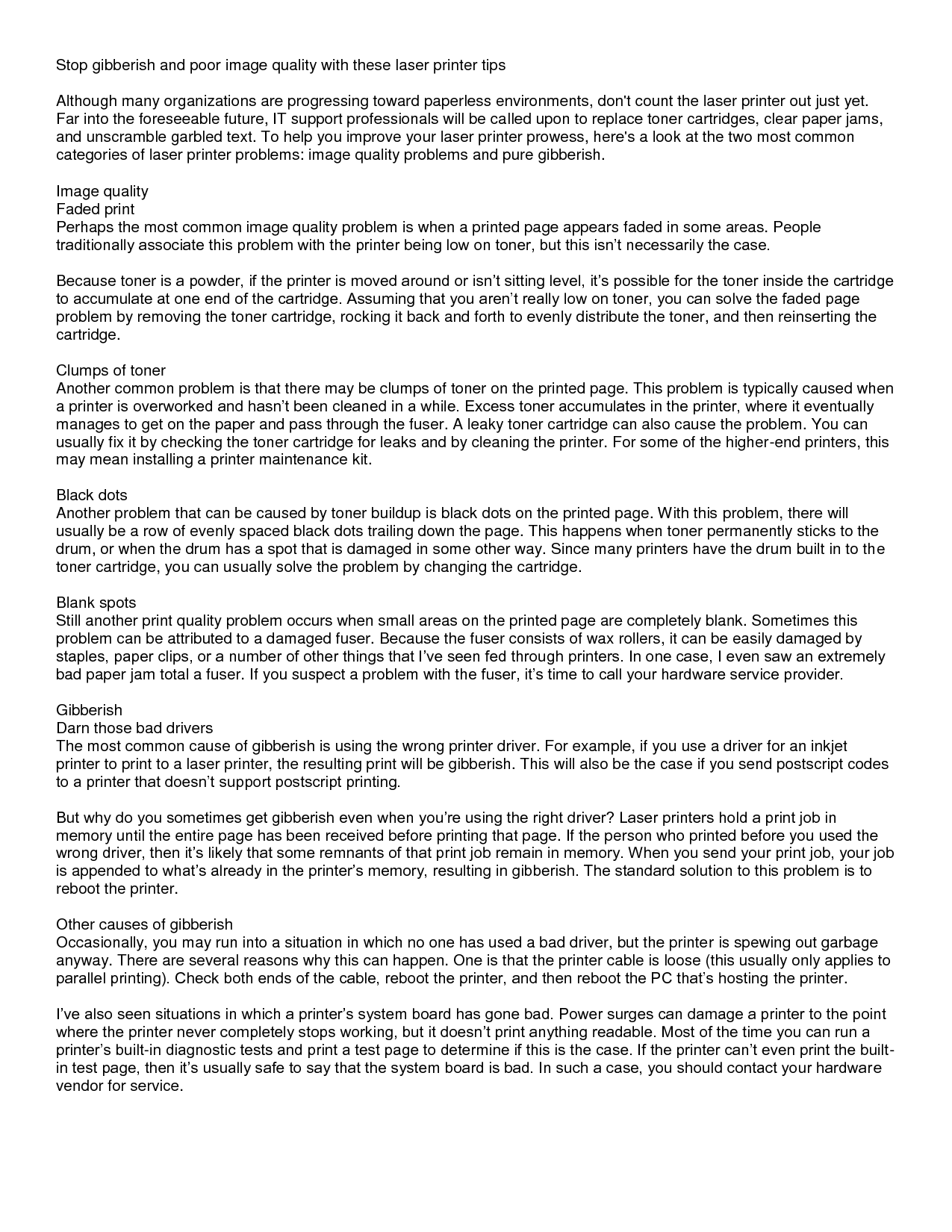 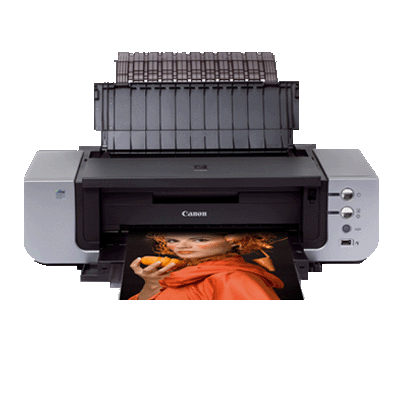 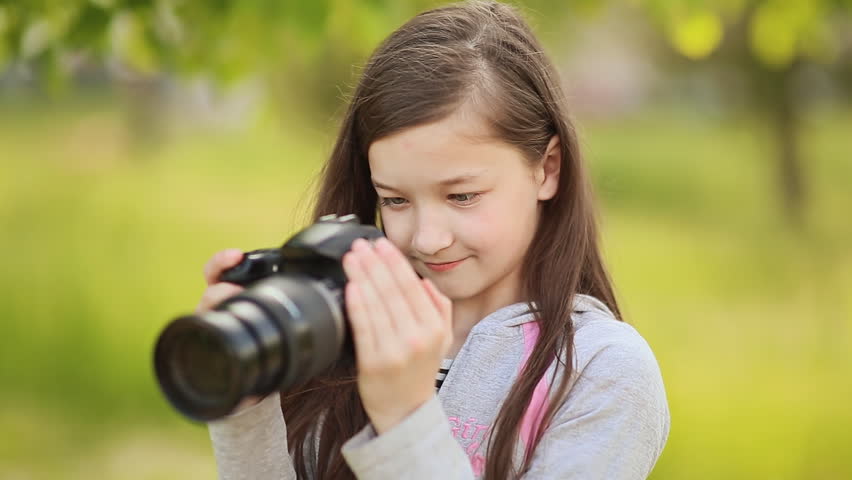 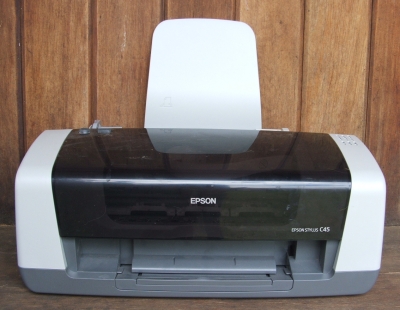 এটি দিয়ে নিখুঁত ছাপা ও ছবি প্রিন্ট করা যায়।
লেজার প্রিন্টার
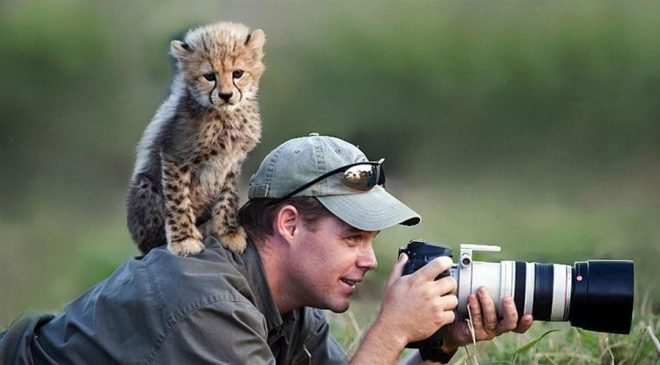 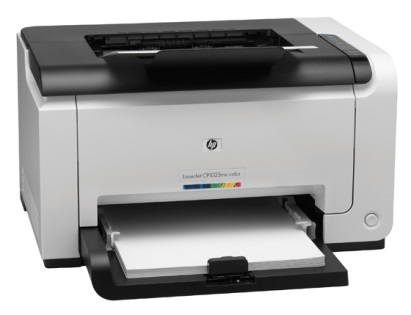 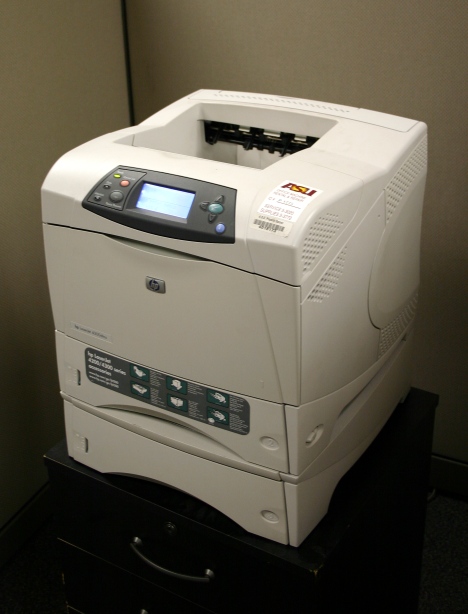 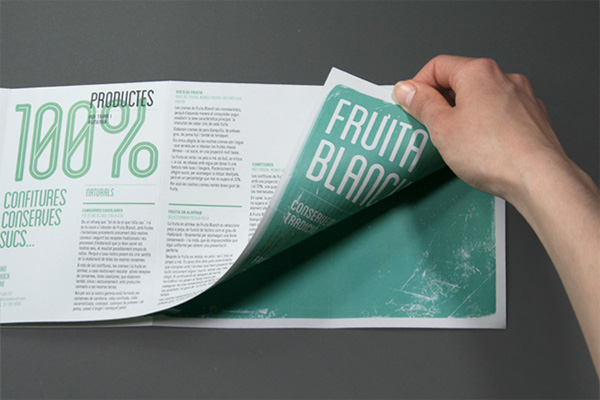 লেজার প্রিন্টারের ছাপার গতি ও মান অত্যন্ত উন্নত ও নিখুত
প্লটার
প্লটার দ্বারা যে সকল প্রিন্ট করা হয়।
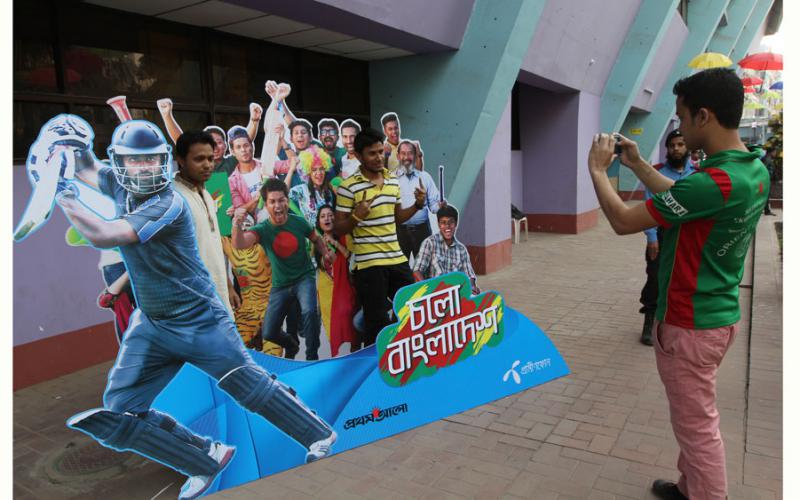 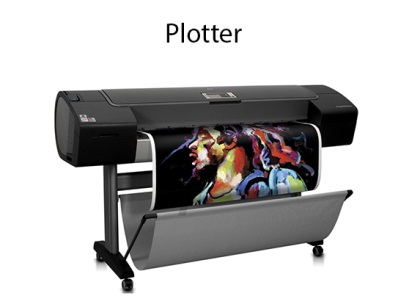 বড় বড় বিজ্ঞাপন
প্লটার দ্বারা যে সকল প্রিন্ট করা হয়।
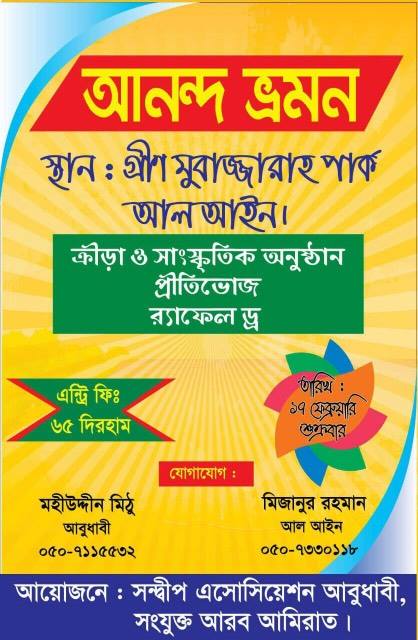 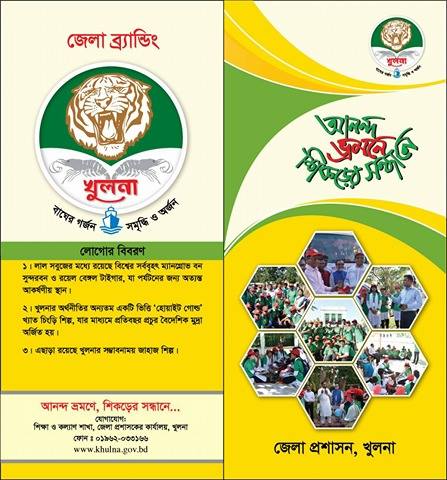 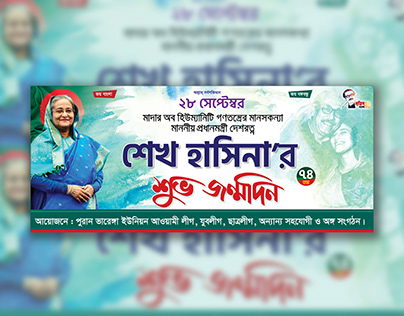 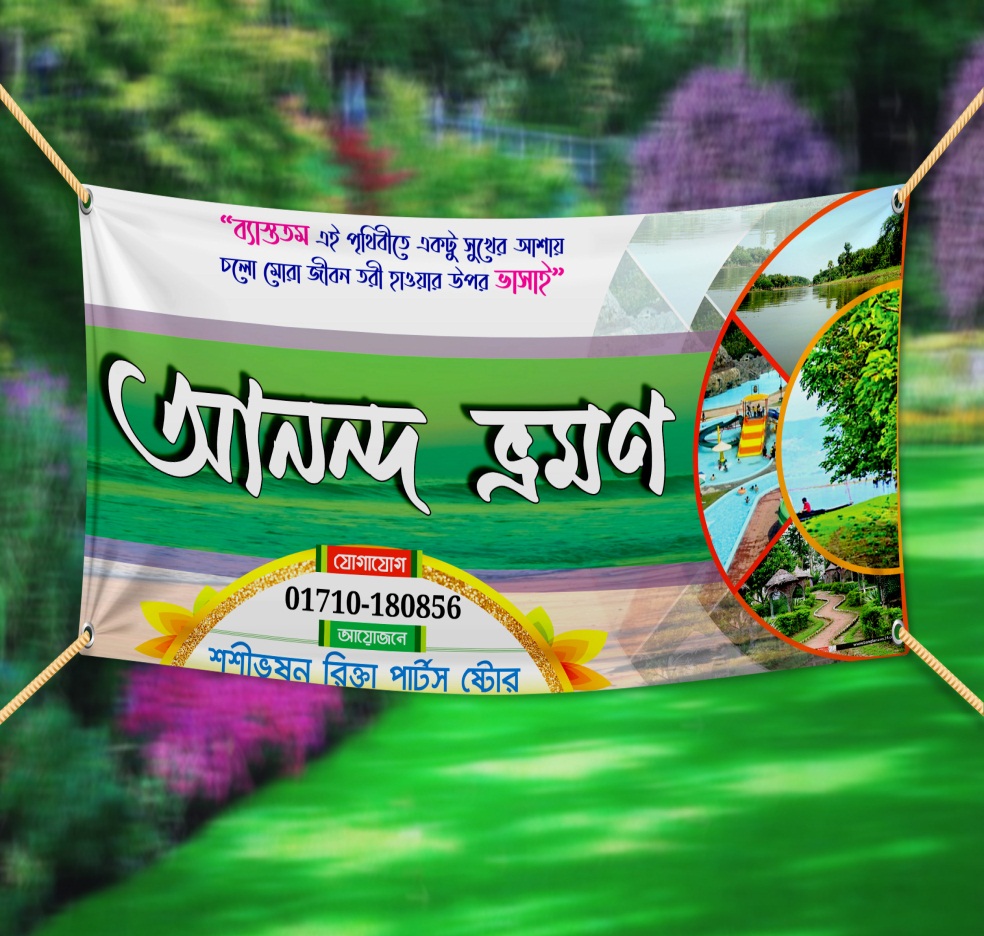 পোষ্টার
ব্যানার
প্লটার দ্বারা যে সকল প্রিন্ট করা হয়।
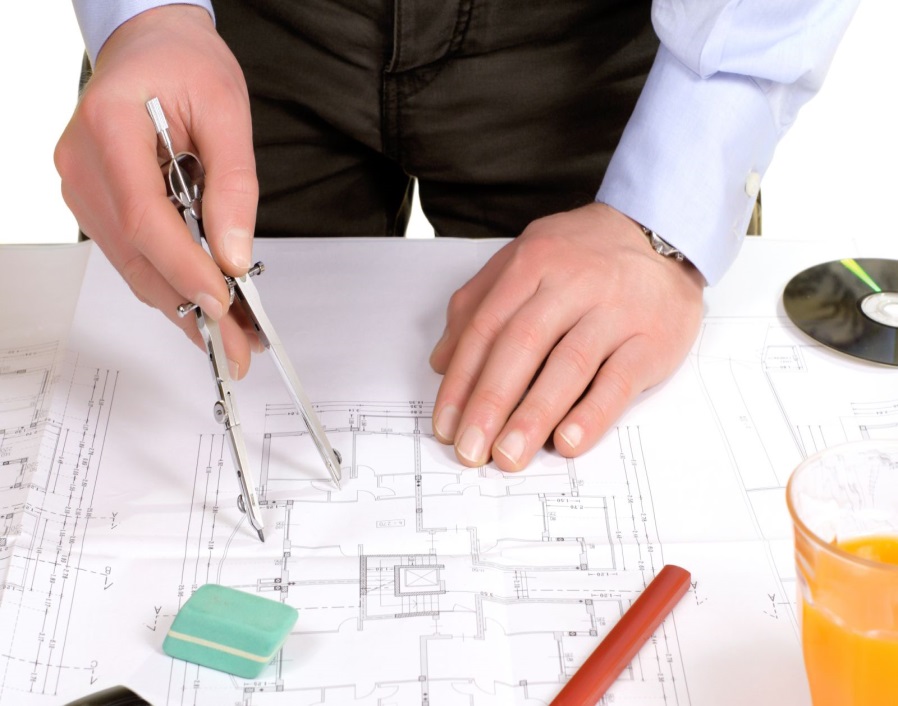 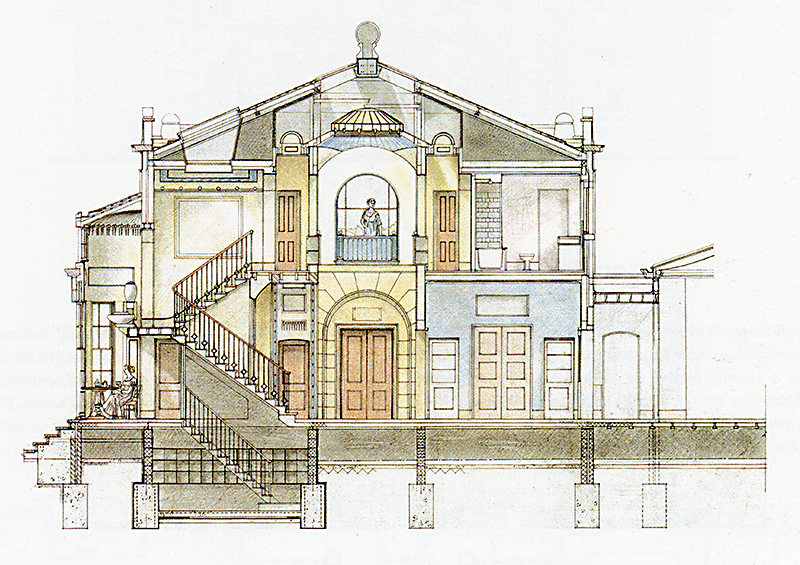 আর্কিটেকচারাল
দলগত কাজ
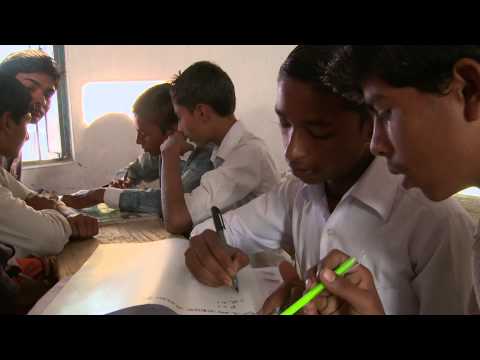 তোমার বিদ্যালয়ে ব্যবহারের জন্য কোন ধরনের কম্পিউটার উপযুক্ত যুক্তিসহ লিখ।
মূল্যায়ন
১। LCD- এর পূর্ণরূপ কী?
(খ) Liquid Crystal Disk
(ক) Light Crystal Display
(গ) Liquid Crystal Display
(ঘ) Liquid Crystal Disorder
২। প্রিন্টার সাধারণত কত প্রকার?
(খ) ৩ প্রকার
(ক) ২ প্রকার
(গ) ৪ প্রকার
(ঘ) ৫ প্রকার
মূল্যায়ন
৩। আর্কিটেকচারাল নকশা, মানচিত্র, বড় কাগজে প্রিন্ট করা জন্য কোনটি ব্যবহৃত হয়?
(খ) ইঙ্কজেট
(ক) ডট মেট্রিক্স
(ঘ) লেজার
(গ) প্লটার
৪। আউটপুট ডিভাইস হচ্ছে …
ii. মনিটর
i. প্রিন্টার
iii. স্পিকার
নিচের কোনটি সঠিক?
(ক) i ও ii
(খ) i ও iii
(গ) ii ও iii
(ঘ) i, ii ও iii
বাড়ির কাজ
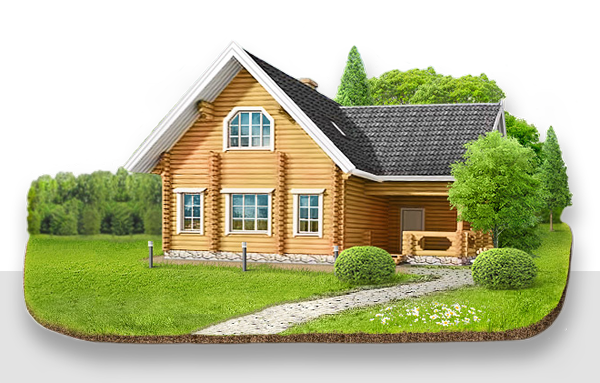 এমন একটি আউটপুট ডিভাইসের বর্ণনা লিখে আনবে যা দিয়ে দেখা বা শোনা ছাড়াও অন্য কিছু করা যায়।
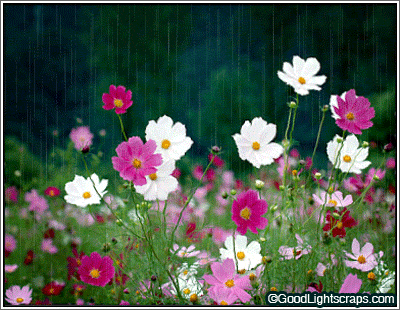 ধন্যবাদ সকল শিক্ষার্থীকে